Кодування та декодування повідомлень.
Іванова-Голан С.О. Житомирська ЗОШ №22
Розминка.
Розгадайте інформацію, доповнивши прислів'я
На язиці			, а на ділі пусто
повно
До роботи плачучи, а до		скачучи
гри
діла
Де багато крику, там мало
розум
Щоб інших вчити, треба свій 			 поточити
Пристрої виведення
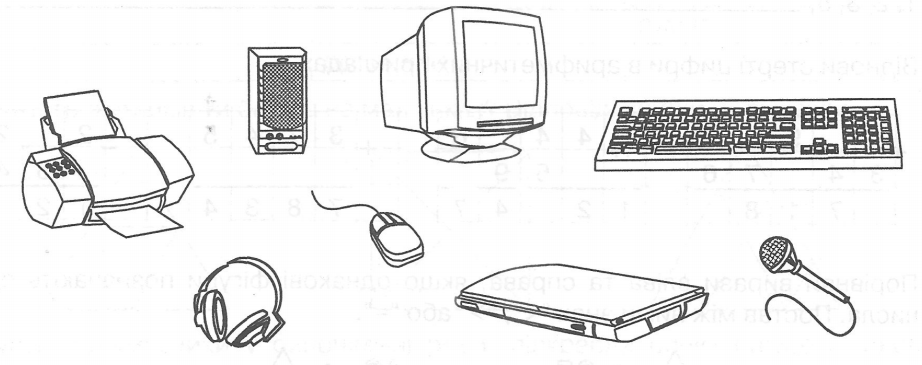 Пристрої введення
Оселились мудреціу скляні палациУ тиші наодинцівідкривають таємниці.
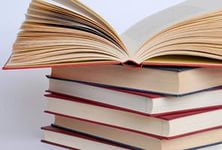 Іванова-Голан С.О. Житомирська ЗОШ №22
Книги
Робота над загадками
Книжечки маленькі, Аркуші біленькі.В них вчимося ми писати,додавати й віднімати.
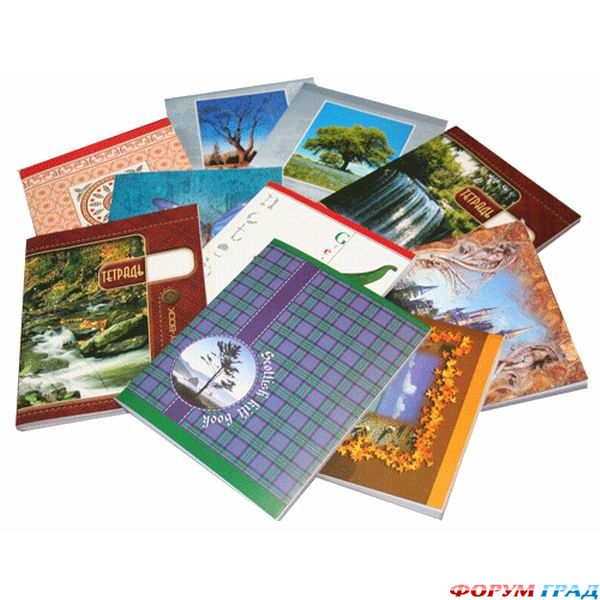 Іванова-Голан С.О. Житомирська ЗОШ №22
Зошит
Сучасні засоби збереження інформації
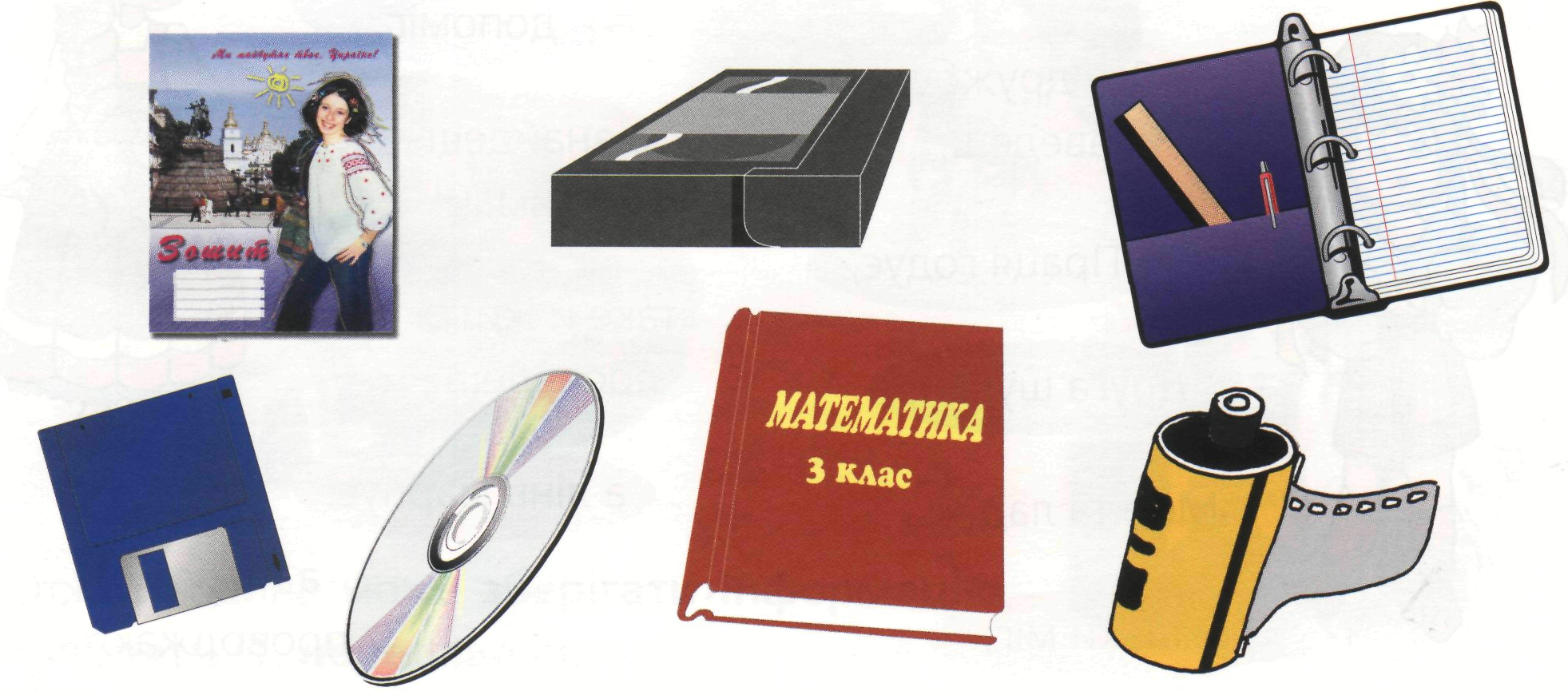 Флеш-карта
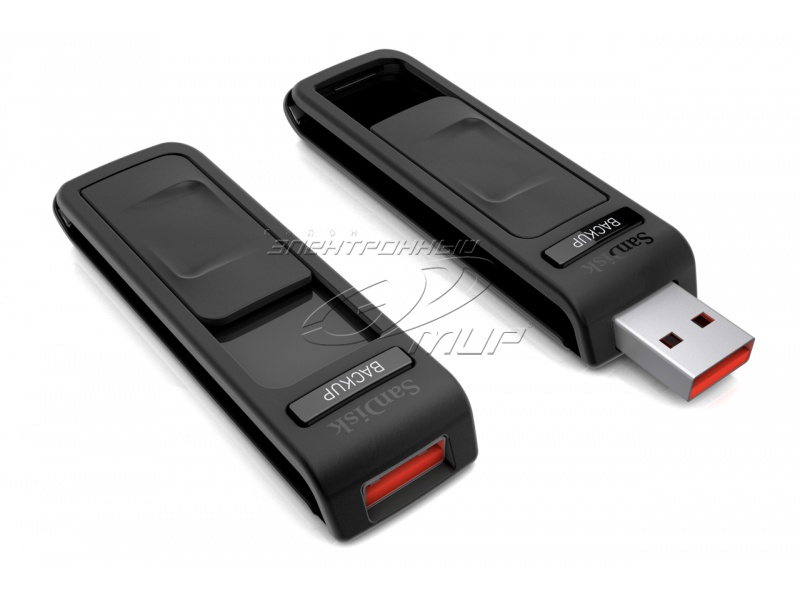 Флеш-карта
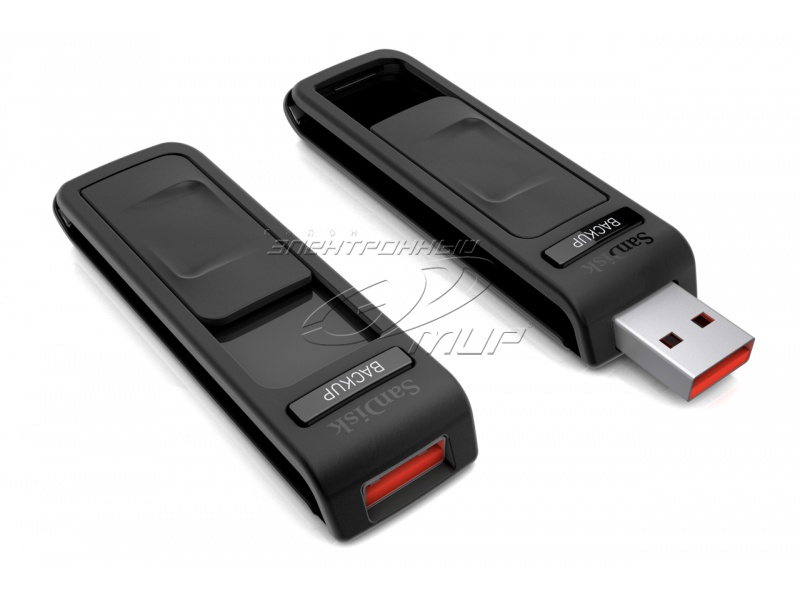 Жорсткий диск (вінчестр)
Розгадай кросворд
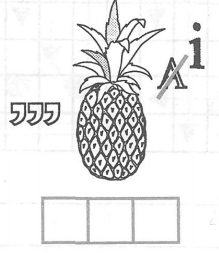 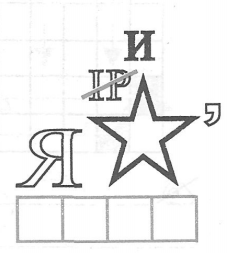 Завдання
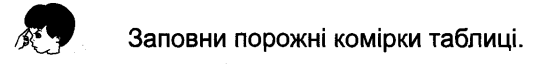 ..
─
…
─
Іванова-Голан С.О. Житомирська ЗОШ №22
.
──
─
..
──
─
──
─
…
──
.
──
….
──
Молодці!!
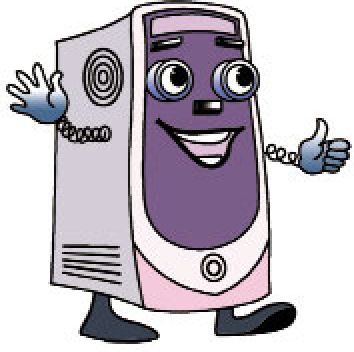 Іванова-Голан С.О. Житомирська ЗОШ №22
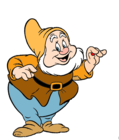 Ви чудово попрацювали і настав час для фізкультхвилинки
ФІЗКУЛЬТХВИЛИНКА
Робота за комп'ютером
Правила ТБ
Як включати ПК
Як виключати ПК
Іванова-Голан С.О. Житомирська ЗОШ №22